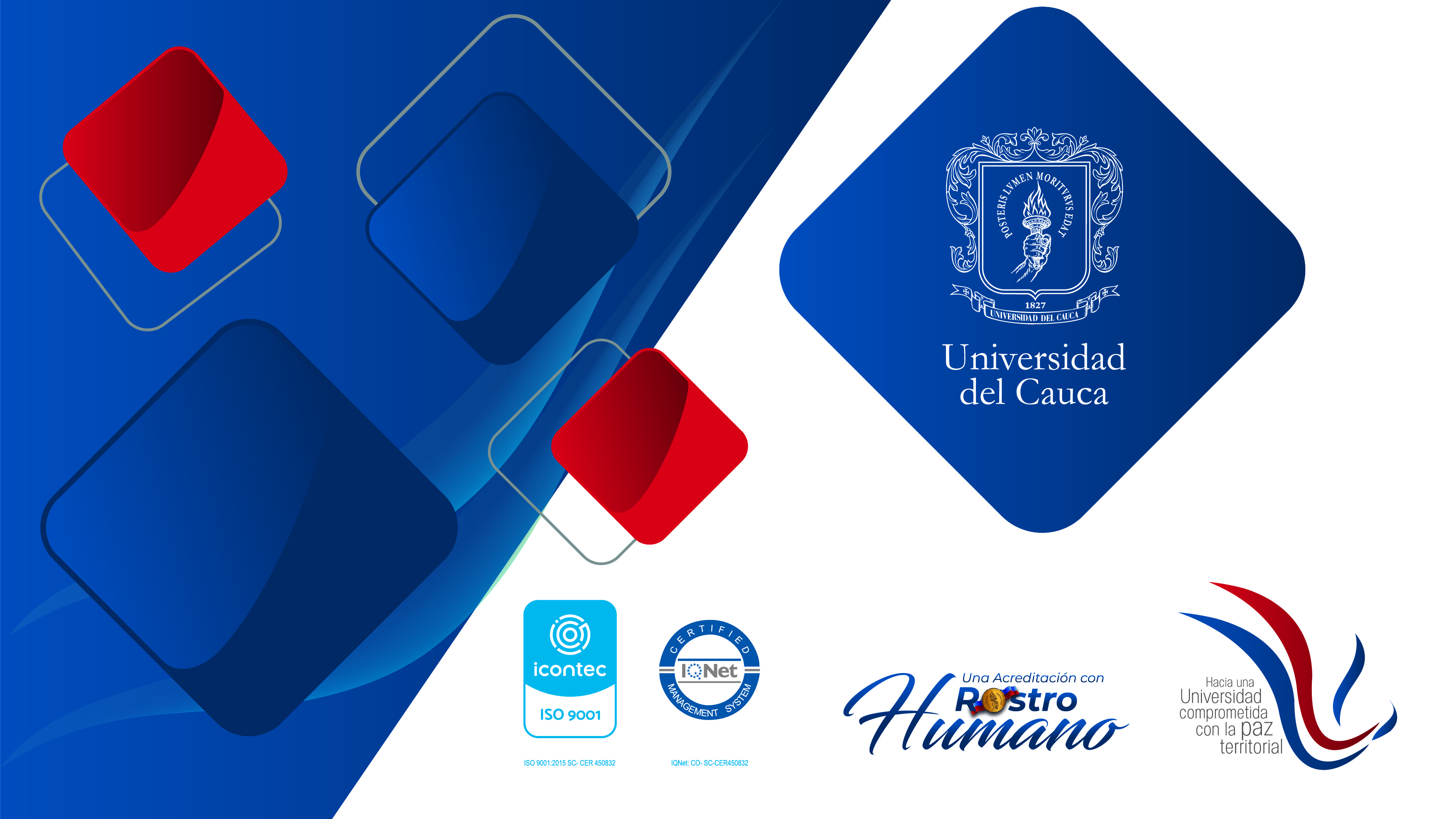 Centro de  Gestión de la Calidad y la Acreditación Institucional
Caracterización de procesos a partir de PHVA
Caracterización Gestión Estratégica
NOMBRE DEL PROCESO:
Direccionamiento Estratégico
Estratégico
TIPO DE PROCESO:
Inicia con la formulación del plan de desarrollo, la identificación de necesidades y asignación de recursos,  la definición de estrategia  que contribuyan al logro de las metas institucionales, la generación, el diseño e implementación de instrumentos de planeación, seguimiento, gestión documental y control, hasta el establecimiento de mejoras producto del análisis del comportamiento del Sistema de Gestión de la Calidad
ALCANCE:
OBJETIVO GENERAL:
Definir las políticas, estructura organizacional,  planes, programas y proyectos con el  fin de garantizar el cumplimiento de la misión institucional.
Seguimiento a la ejecución del plan de desarrollo
Seguimiento a PQRSF
Seguimiento al proceso de Certificación
Seguimientos a los procesos de acreditación y registro calificado
Seguimiento a la Gestión Ambiental
SEGUIMIENTO Y MEDICIÓN:
CONTEXTO
(Aspectos positivos y negativos que inciden en el proceso)
Negativos


Conflicto social de la región
 

Déficit presupuestal en los recursos del Estado frente a las necesidades de la universidad
Positivos

Condiciones de diversidad ambiental, social y cultural del departamento del Cauca

Impacto de la universidad en el sector externo por
medio de las actividades de interacción social

Posicionamiento y Reconocimiento a nivel nacional de la universidad, acreditación de alta calidad y certificación institucional

Liderazgo en las relaciones Universidad – Estado – Empresa – Sociedad.

Los acuerdos con el gobierno para el mejoramiento de la calidad de la Educación Superior  .
GRUPOS DE INTERÉS
(Características de los actores con los que se interactúa)
INTERNOS 


Consejo Superior Universitario
Consejo Académico 
Rectoría
Dirección Universitaria
Comunidad Universitaria
EXTERNOS


Estado Ministerio de Educación Nacional
Entes Gubernamentales
Consejo Nacional de Acreditación
Entidades Territoriales
Ente Certificador
PLANEAR
ENTRADAS
.
SALIDAS
Proyección Plan de Desarrollo Institucional
Establecimiento de políticas y objetivos institucionales
Definir modelo de operación por procesos y modelo de acreditación institucional 
Definir estructura organizacional Planear gestión documenta
Identificar las necesidades y expectativas de los grupos de interés en el proceso
Misión
Visión 
Presupuesto General
Normatividad interna 
Normatividad Externa 
Necesidades y expectativas de los grupos de interés en el proceso
Plan de desarrollo  y lineamientos de seguimiento.
Políticas y Objetivos
Estructura organizacional
TRD aprobadas 
Cronogramas
Tipificación de necesidades y expectativas
HACER
ENTRADAS
SALIDAS
.
Definición del contexto organizacional
Ejecución del plan de desarrollo
Desarrollo de la política y objetivos institucional 
Aplicación de las tablas de retención documental 
Defensa jurídica institucional 
Implementar lineamientos del Sistema Integrado de Gestión para la Acreditación Institucional 
Realizar la revisión al sistema de gestión
Contexto de la organización
Planificación de los objetivos
Planes, programas y proyectos
Resultados de la revisión por la dirección
Plan de desarrollo  y lineamientos de seguimiento.
Políticas y Objetivos
Estructura organizacional
TRD aprobadas 
Cronogramas
Tipificación de necesidades y expectativas
VERIFICAR
SALIDAS
ENTRADAS
Seguimiento a la ejecución del plan de desarrollo
Implementación de las tablas de retención documental
Seguimiento a PQR´S
Seguimiento a temas judiciales de la Universidad 
Auditorías internas y seguimientos
Seguimiento a las salidas de la revisión por la Dirección
Contexto de la Organización
Planificación de los objetivos
Planes, programas y proyectos
Resultados de la revisión por la Dirección
Resultados del seguimiento y medición 
Resultados de auditorías
Resultados de la revisión por la Dirección
AJUSTAR
ENTRADAS
.
SALIDA CONFORME
Implementar y desarrollar las Acciones de Mejoramiento
Resultados del seguimiento y medición 
Resultados de auditorías 
Resultados de la revisión por la Dirección
Planes de mejoramiento